Roles y características
Nuestras sociedades convierten Las diferencias en desigualdades
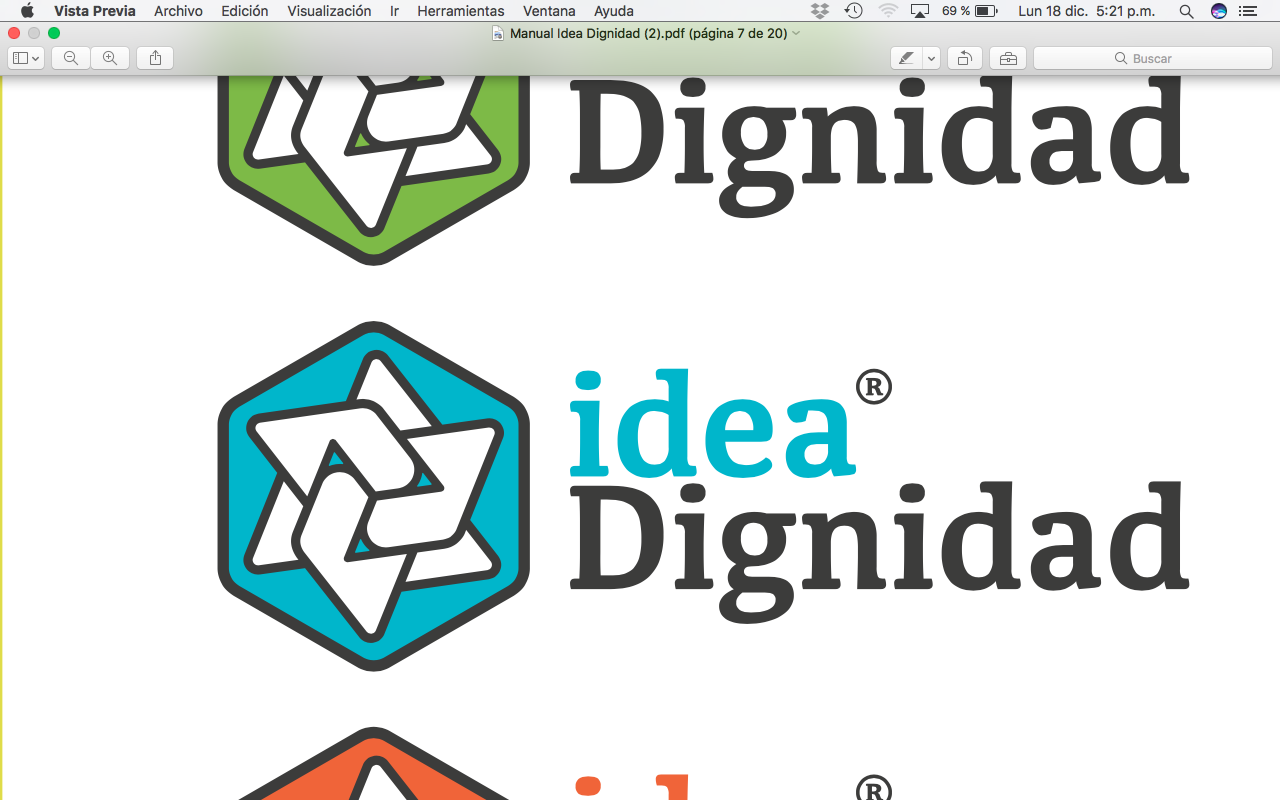 Desigualdades
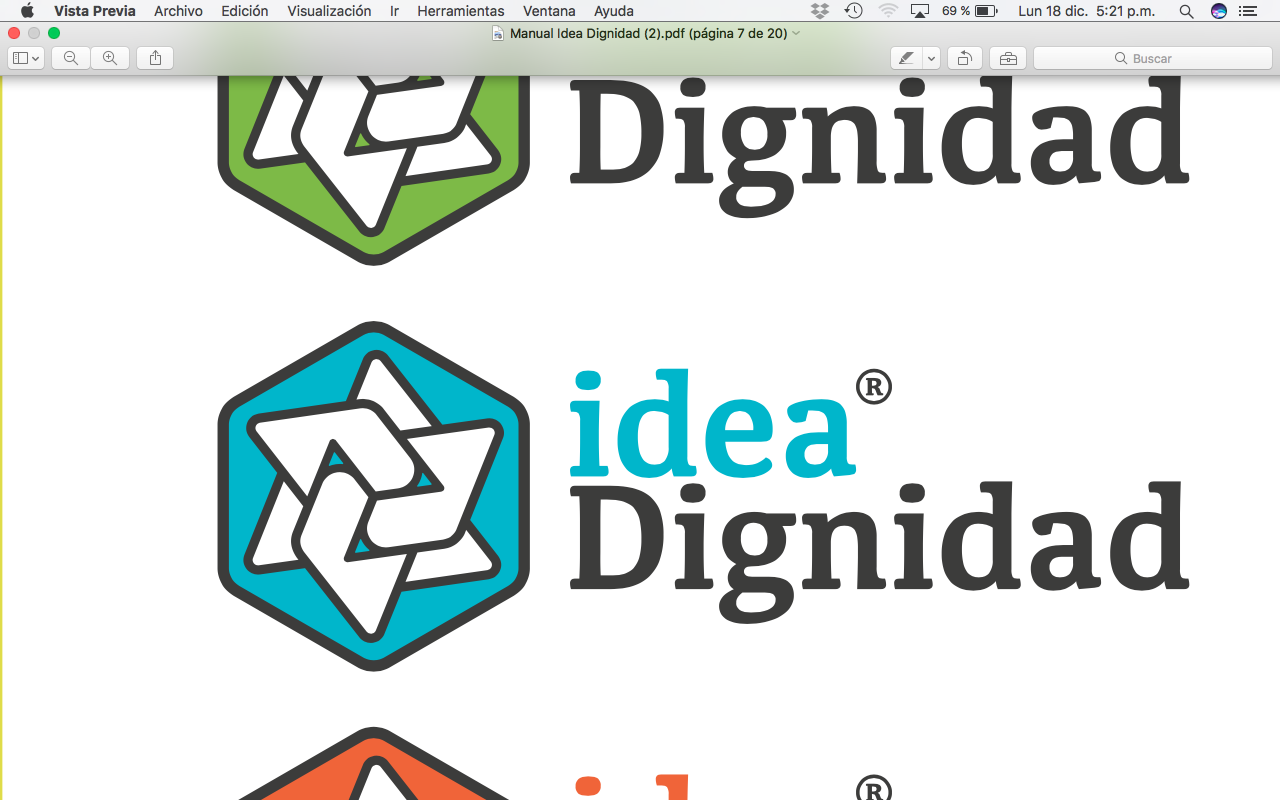 ¿Cómo opera la
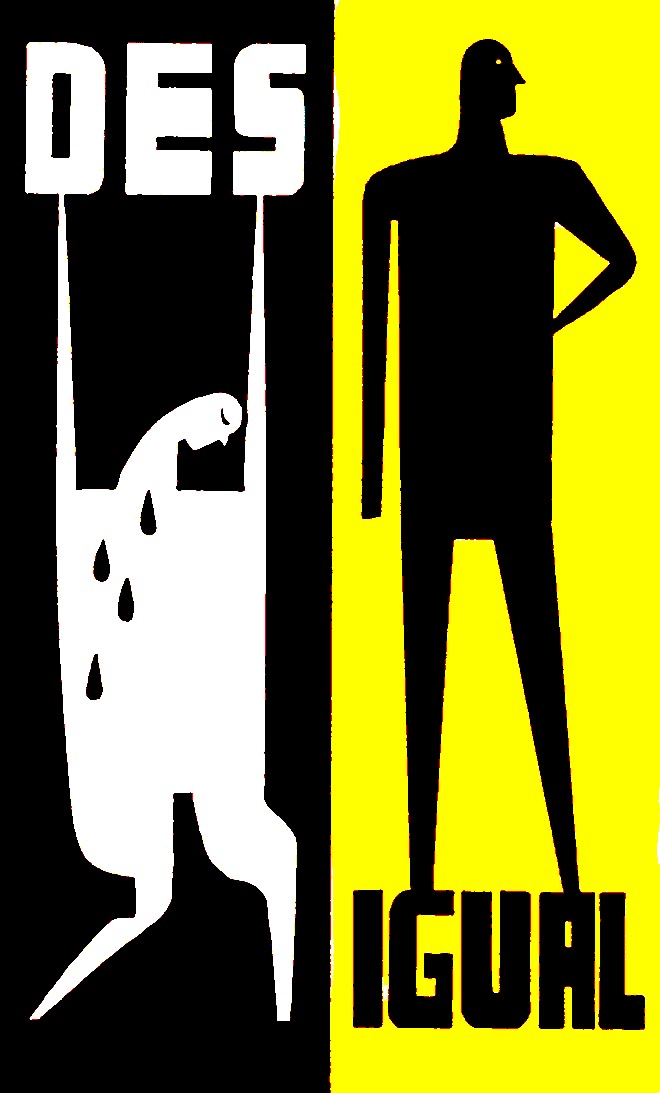 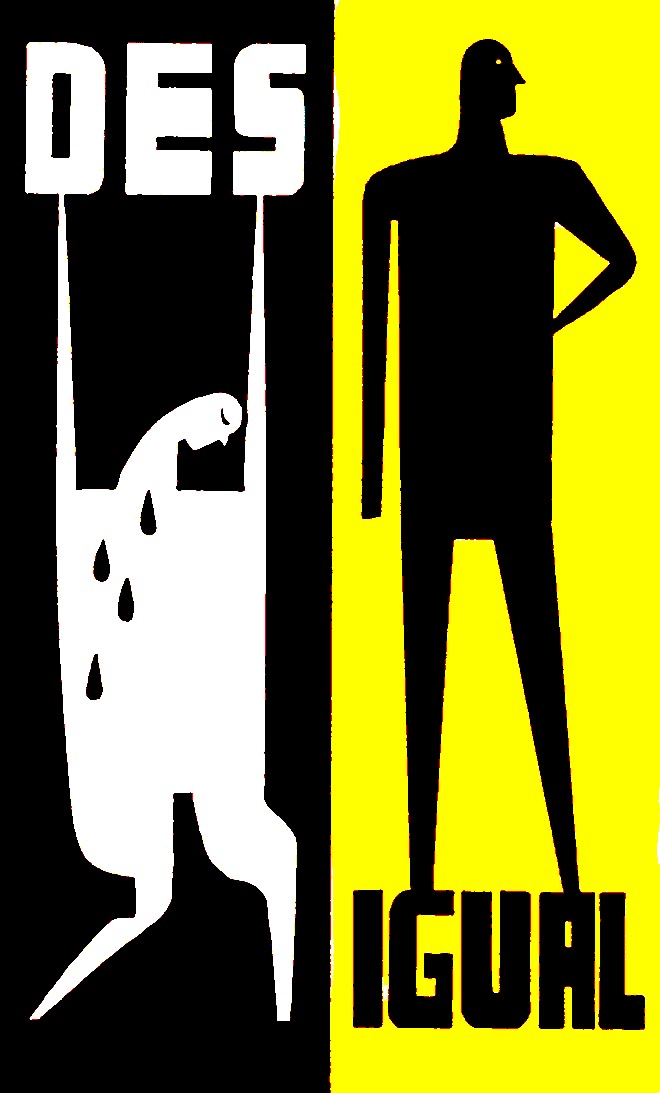 dad?
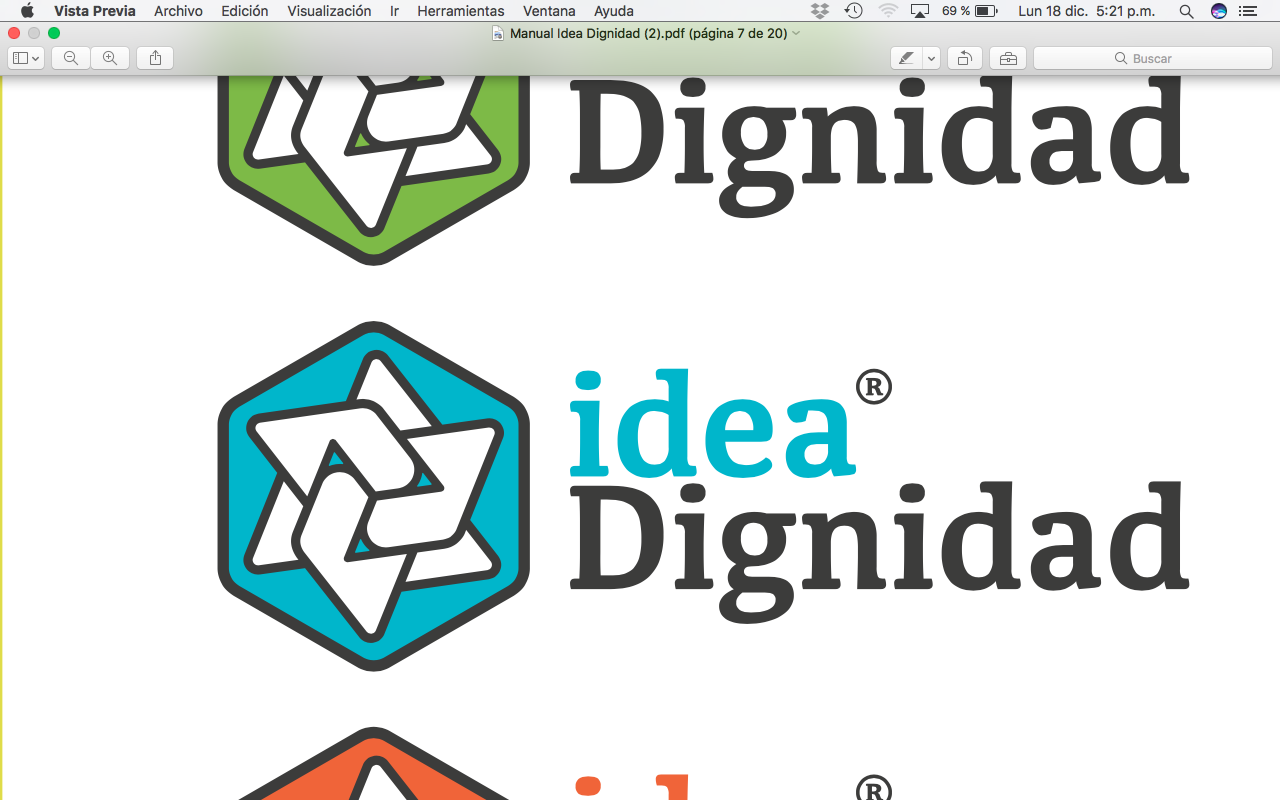 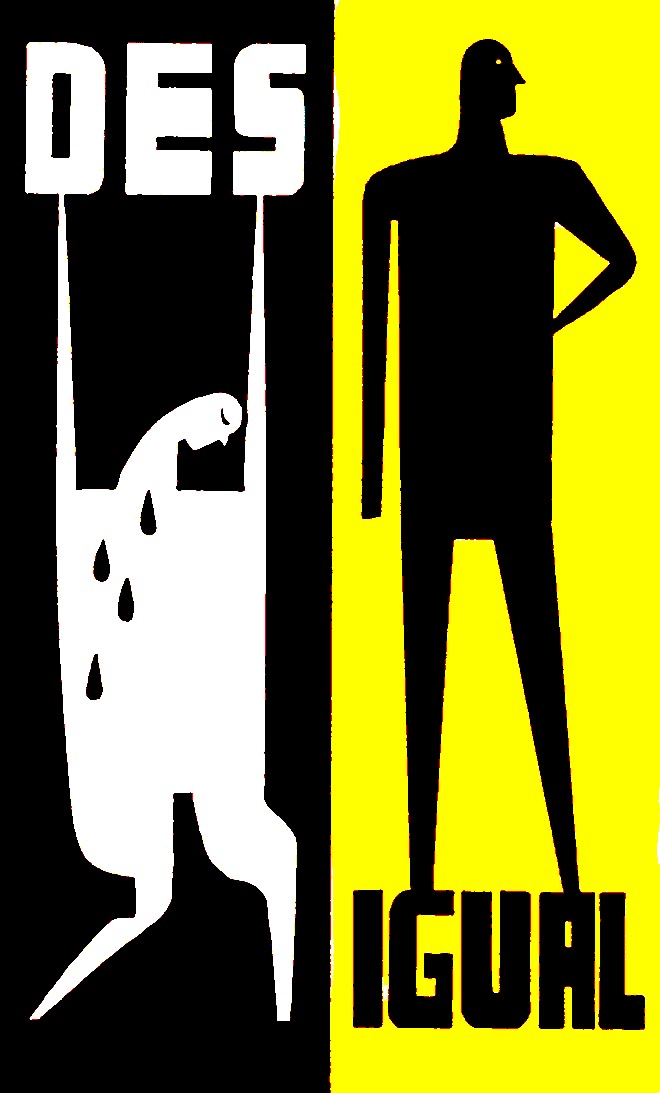 Los/as  Subordinados/as
Son definidos como “carentes de” las cualidades Vs el “modelo” 
No se alienta su desarrollo, si su adaptación
Su limitado radio de acción y la falta de conceptos alternativos les impide ejercitar sus capacidades
Interiorizan: llegan a creer en su propia inferioridad 
Se les dificulta admitir sus puntos fuertes y manifestar sus propias percepciones
Los dominadores
Tienen alta influencia en la determinación de los conceptos que guían a la sociedad/el modelo de relaciones 
Tienen acceso a privilegios, status y poder…
No reconocen la desigualdad y por tanto tampoco el conflicto
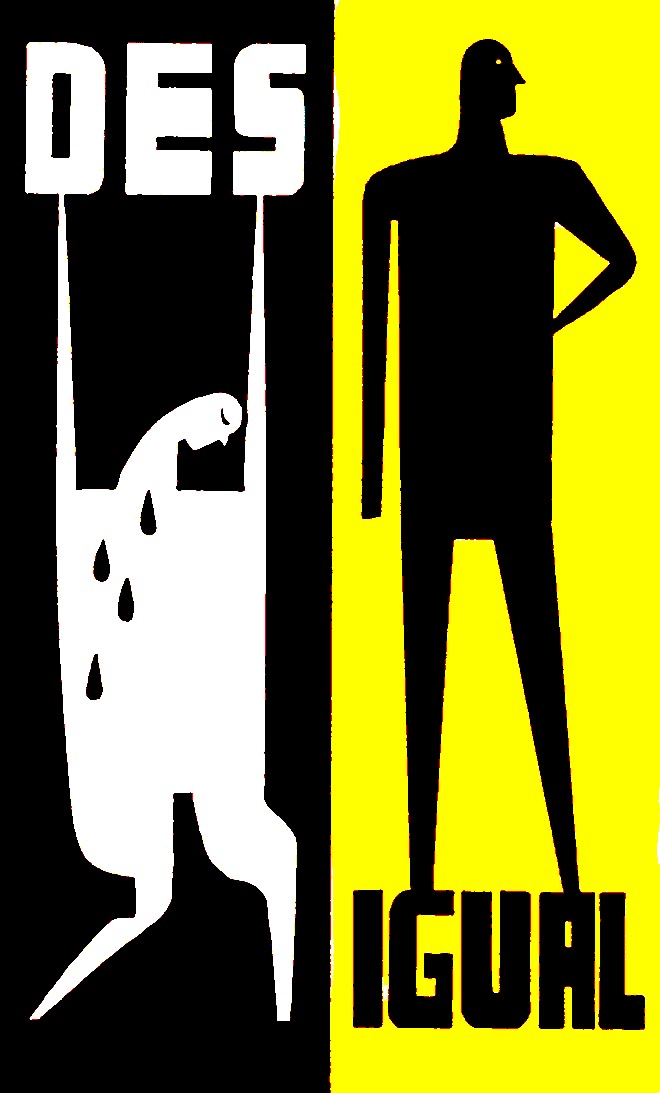 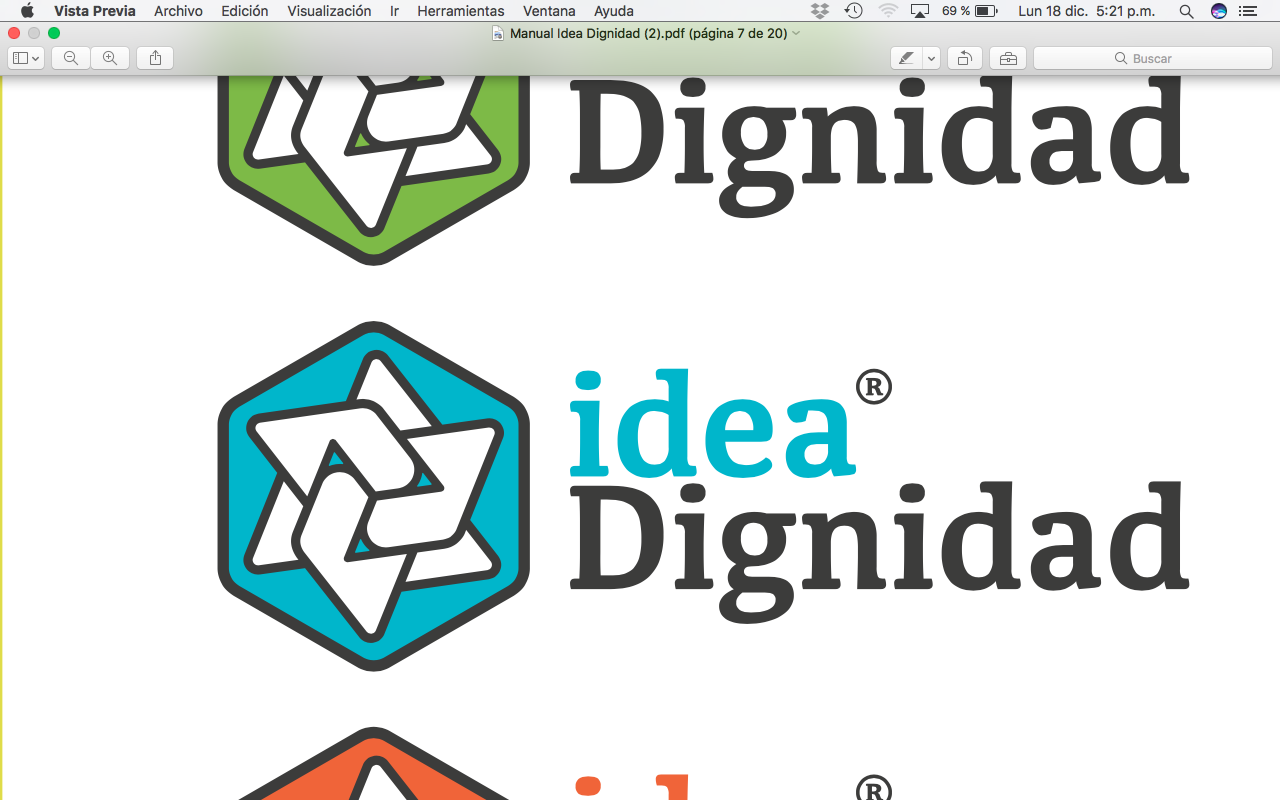 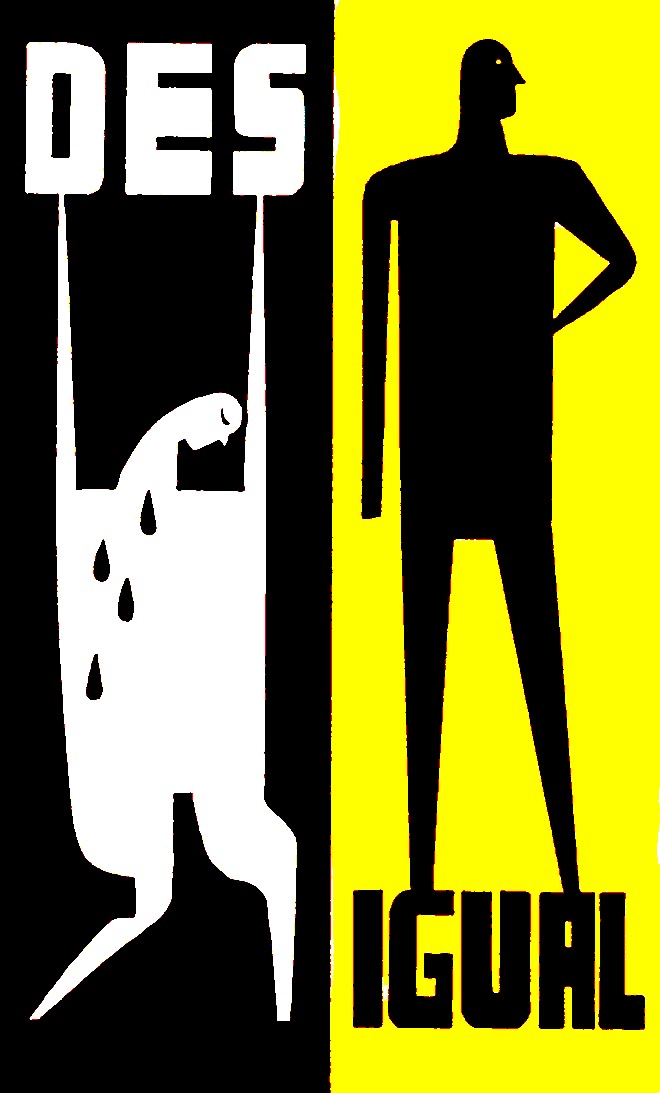 Funciona como un sistema completo, presente en todas las relaciones humanas (educativas, familiares, sexuales, laborales, legales, políticas…)

Se naturaliza, al punto que se vuelve “normal” tratar despectiva o destructivamente.
Dejamos de notarlo pero no por eso desaparece
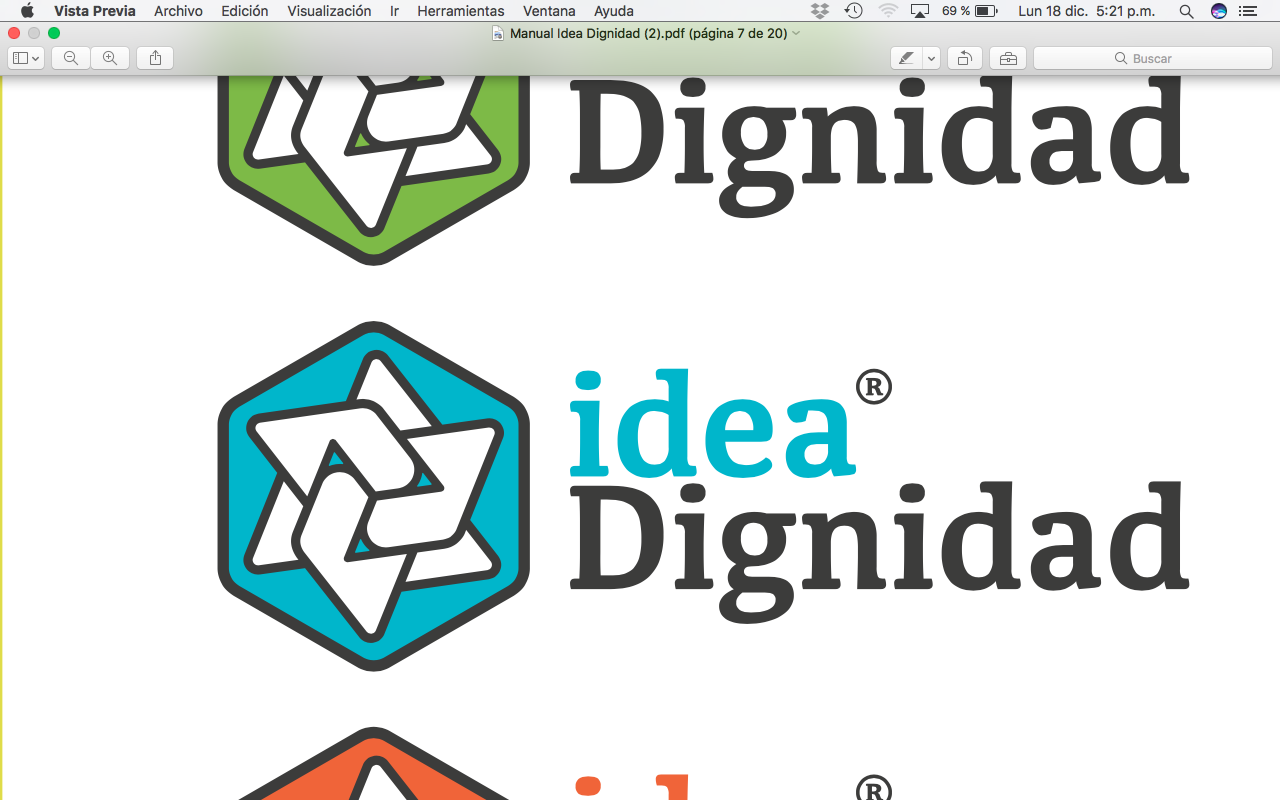 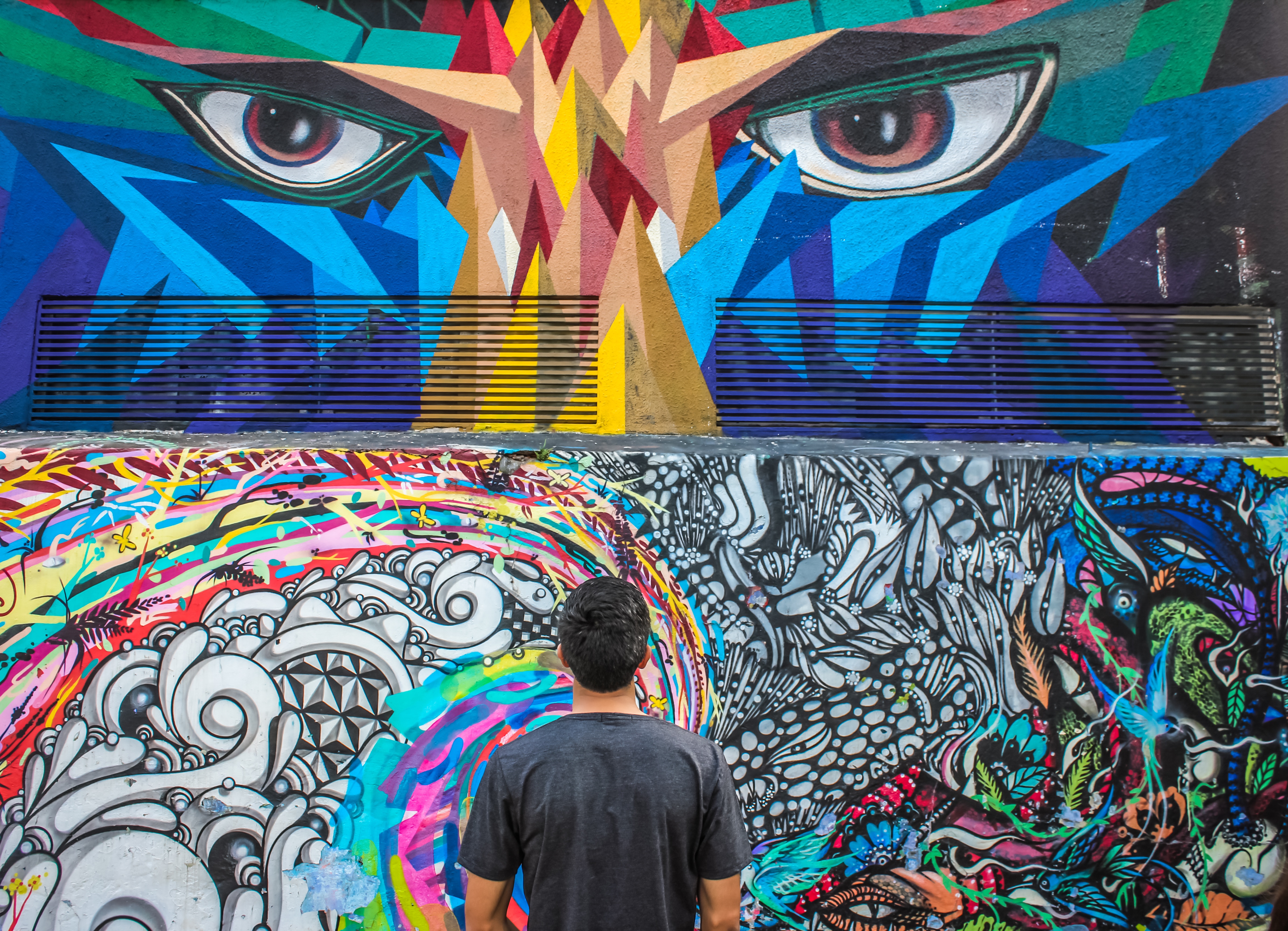 Discriminación
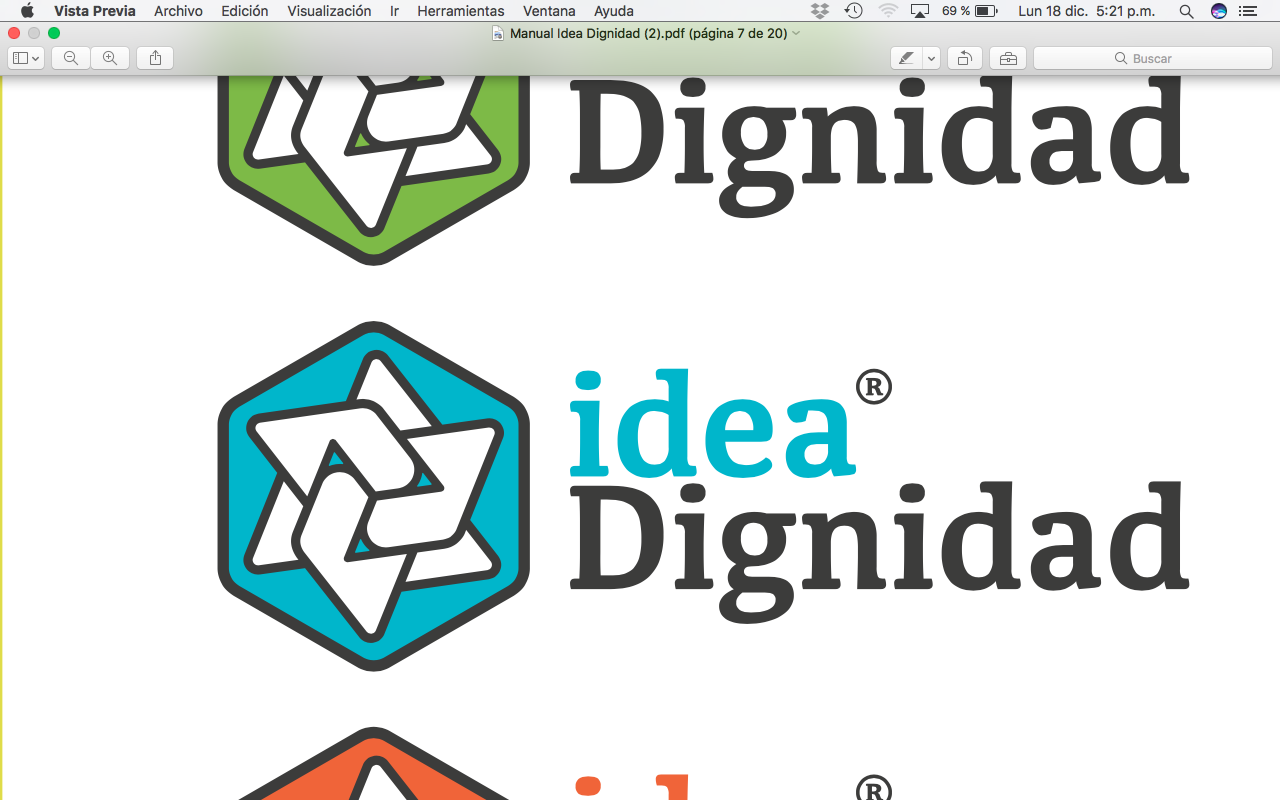 Discriminación
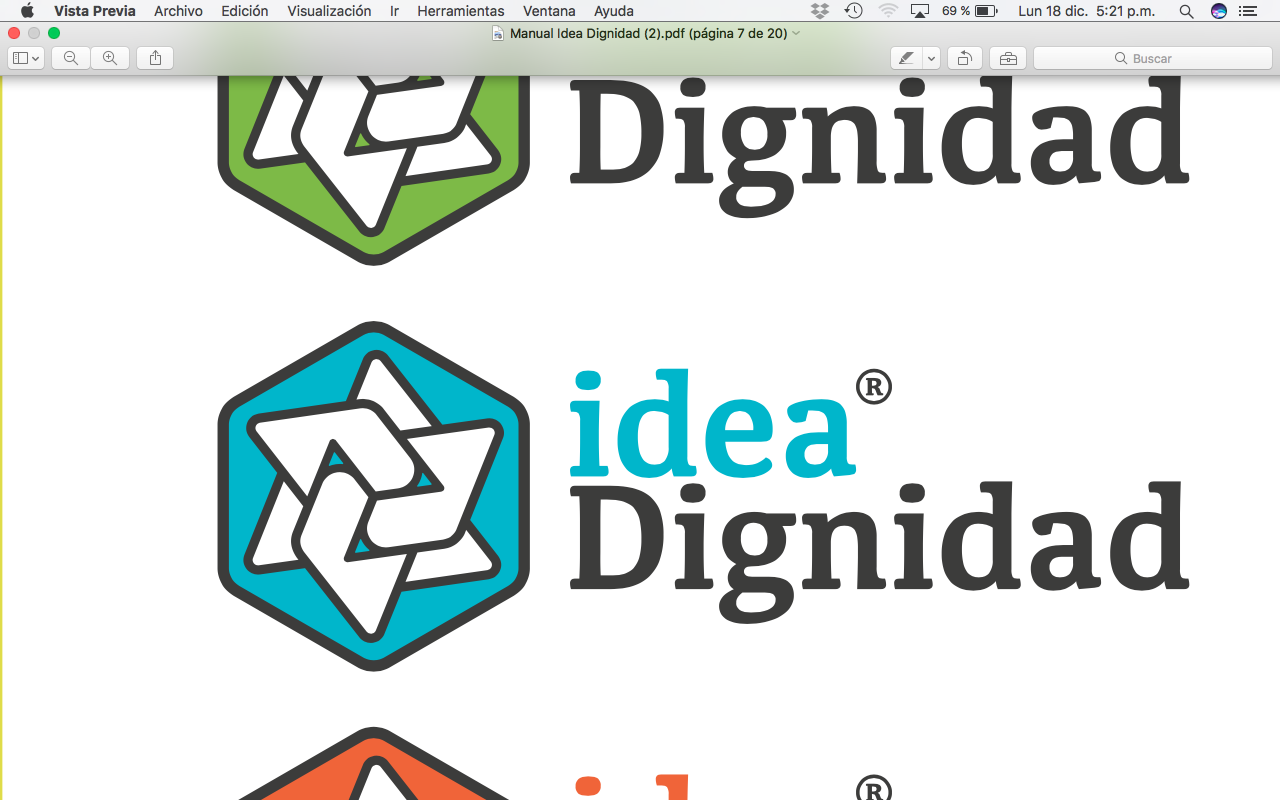 MOTIVO/CATEGORÍA SOSPECHOSA
ACTO/HECHO
RESULTADO
Es toda  distinción,  exclusión,  restricción o  preferencia
Basada en  cualquier  característica
personal o  colectiva,  temporal o  permanente
Etnia 
Identidad de género 
Identidad sexual 
Religión 
Edad 
Nacionalidad 
Opiniones políticas 
Idioma 
Orientación sexual 
Discapacidad 
Condición económica y social
Que tenga por objeto
o resultado (con o sin  intención) anular y  menoscabar el  reconocimiento, goce y  ejercicio de los derecho
Discriminación
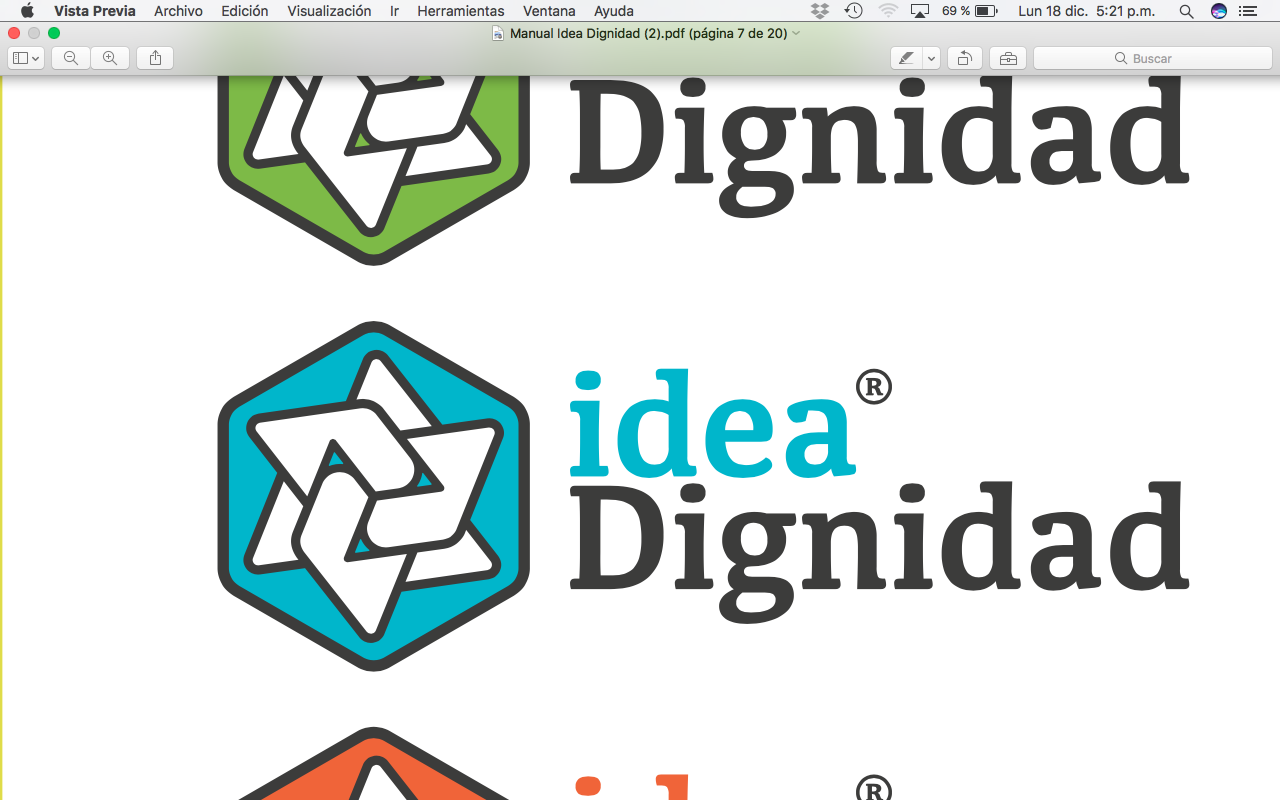 Discriminación
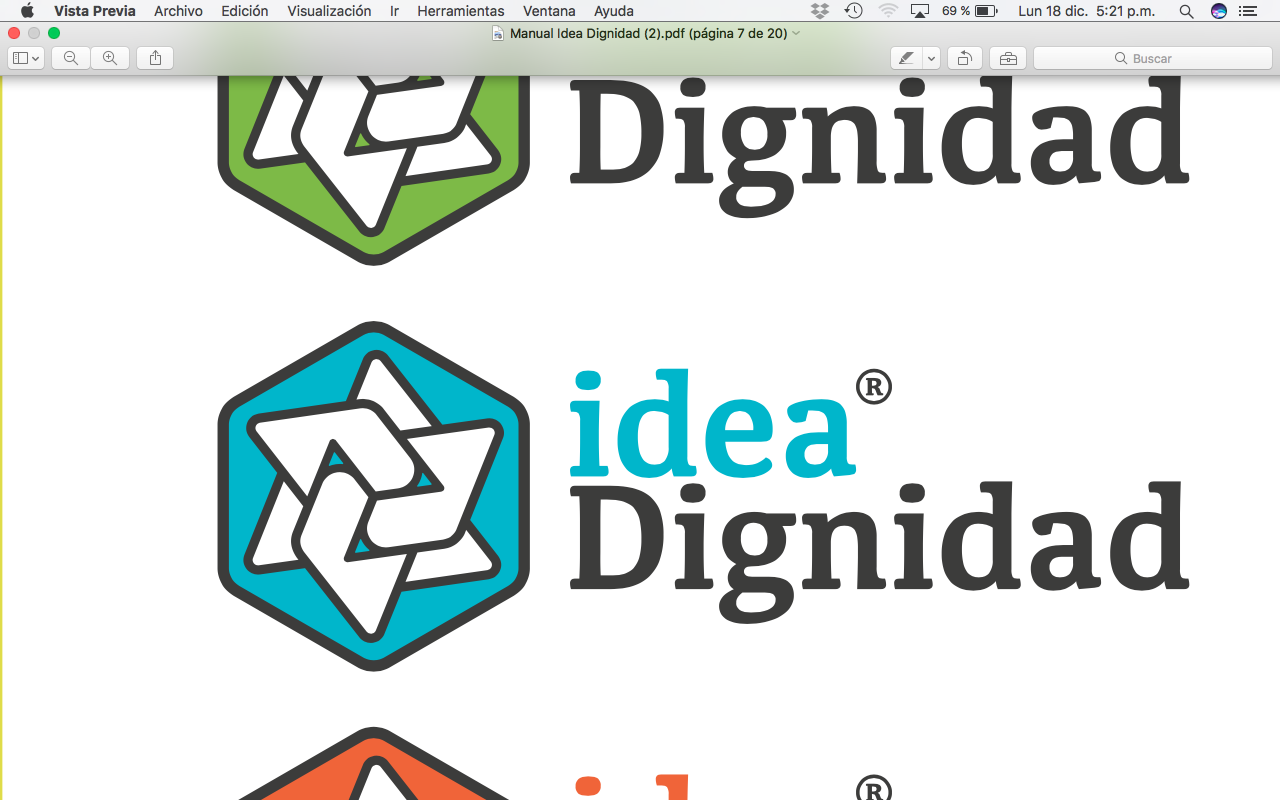 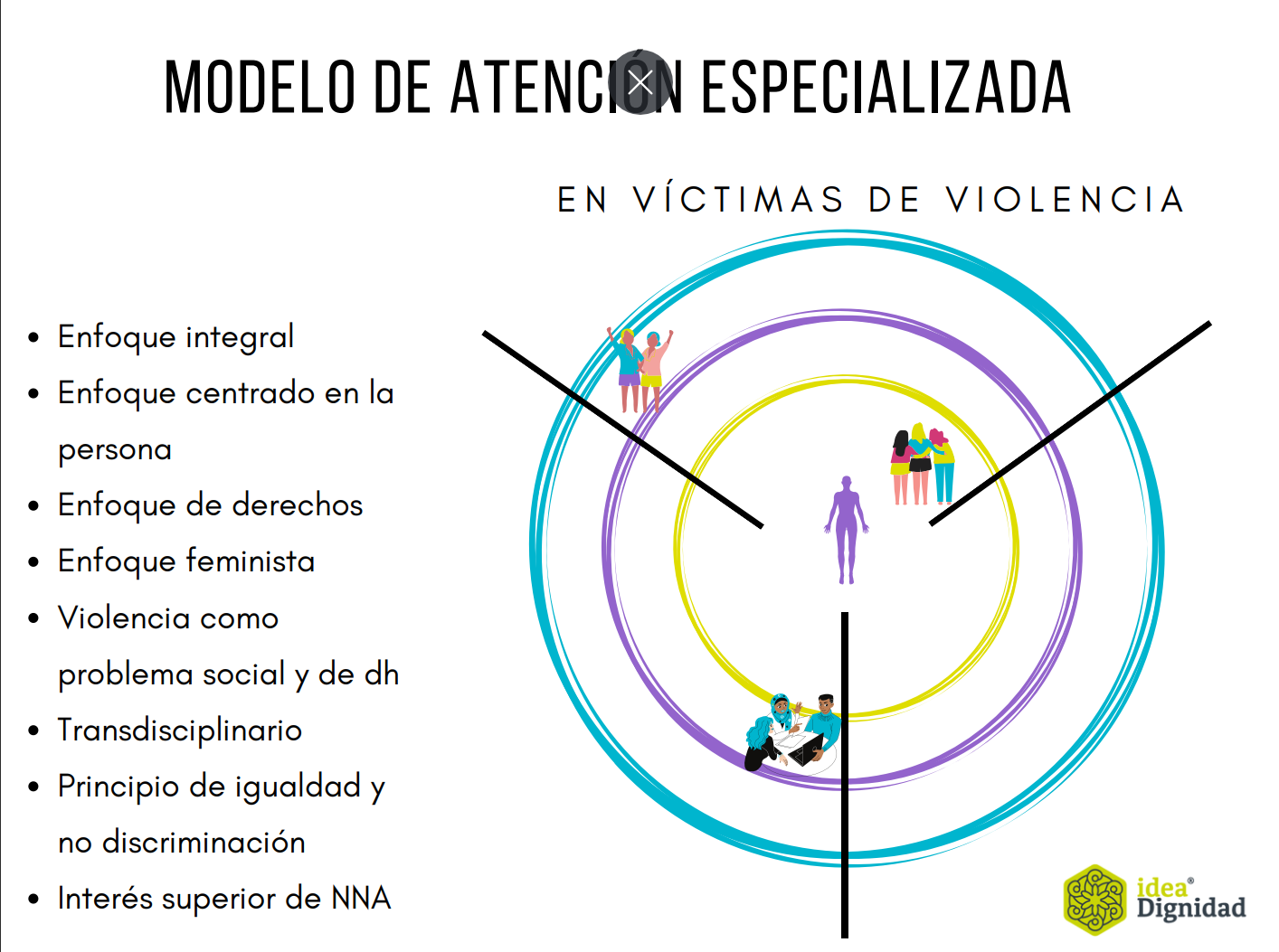 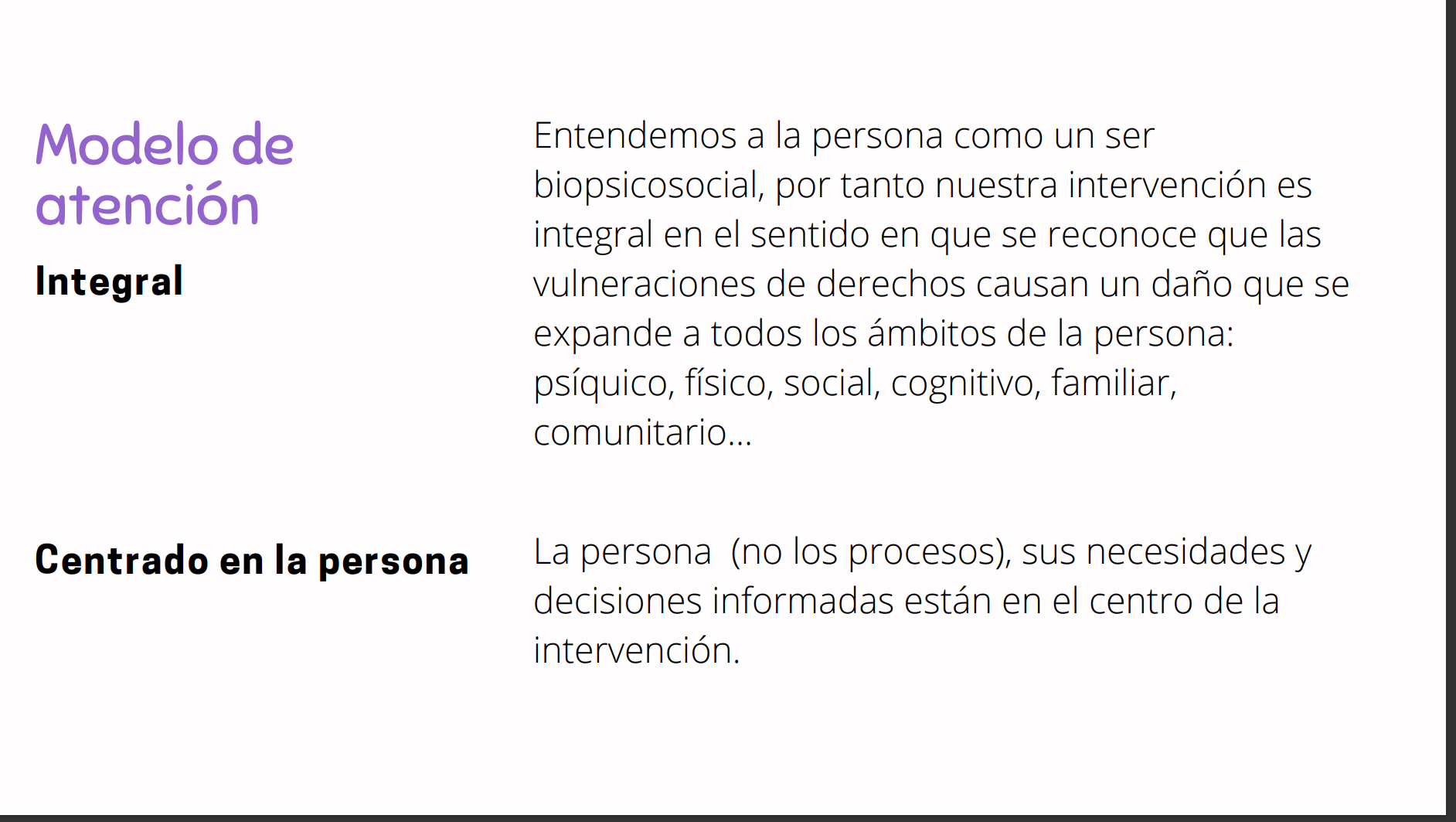 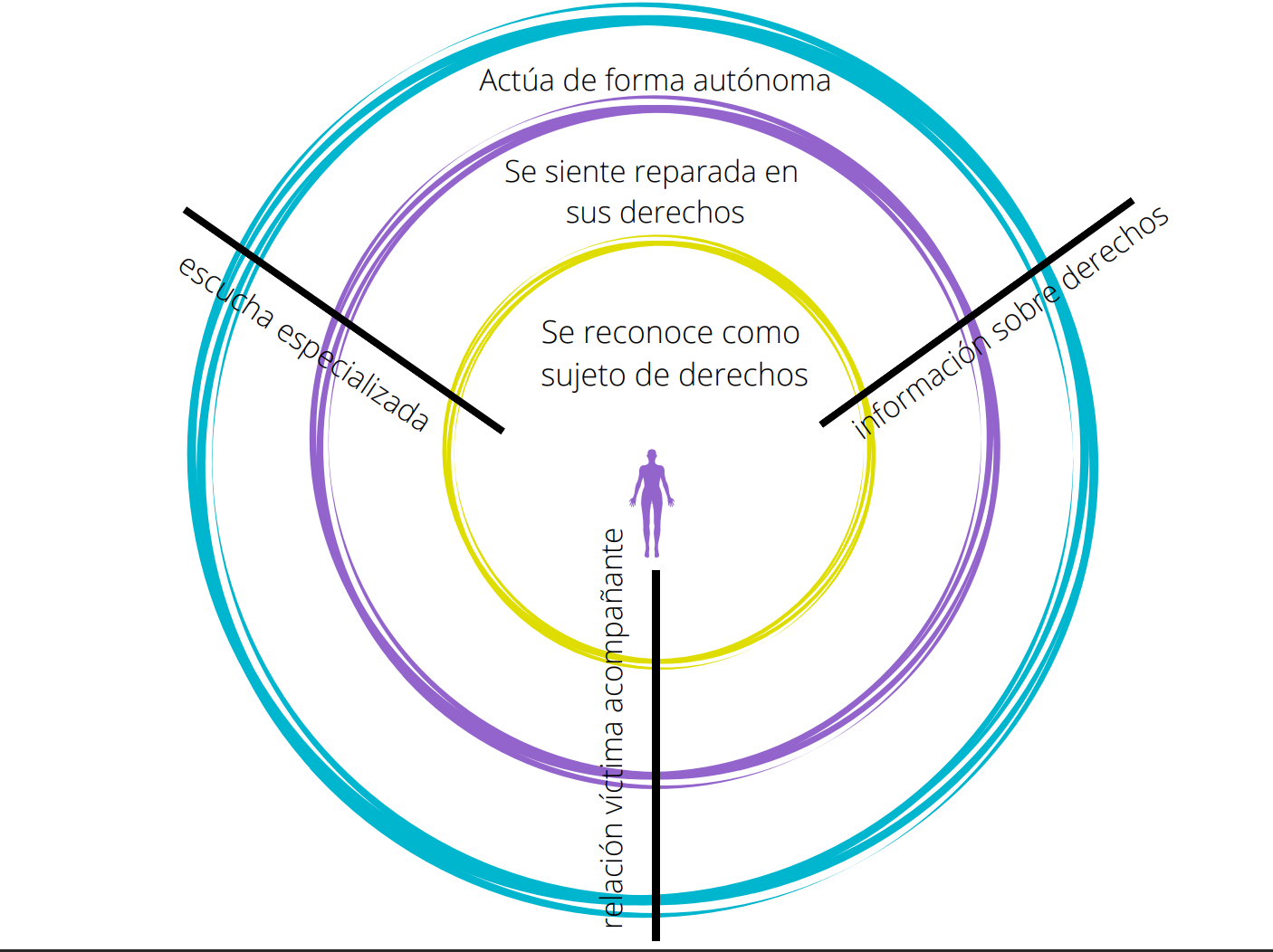 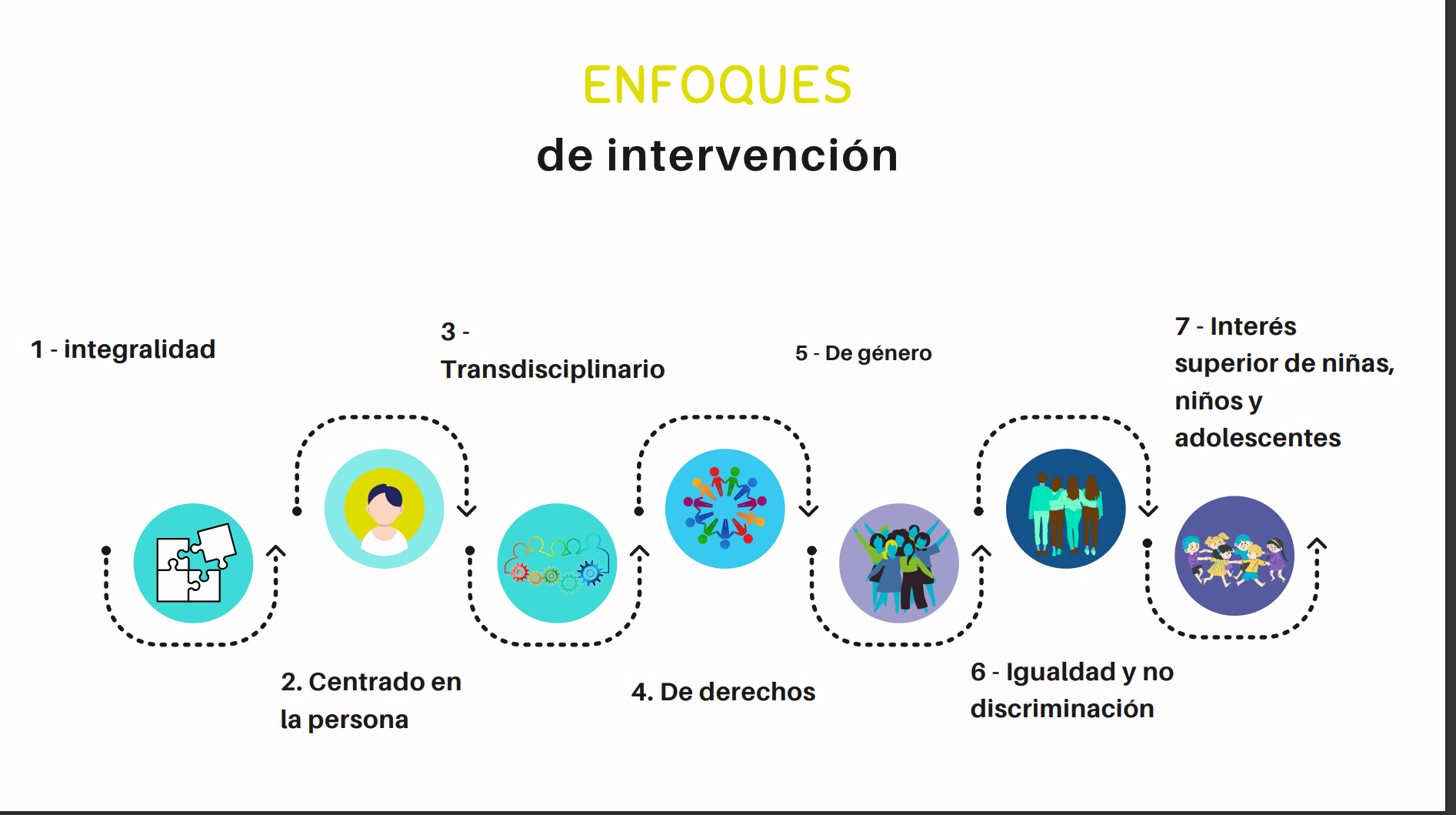 Es reconocer las desigualdades  que existen entre hombres y mujeres y sus efectos. 
También afectan a las personas gais, lesbianas, bisexuales, intersexuales, transexuales y transgénero
Propone garantizar para todas y todos iguales derechos y oportunidades
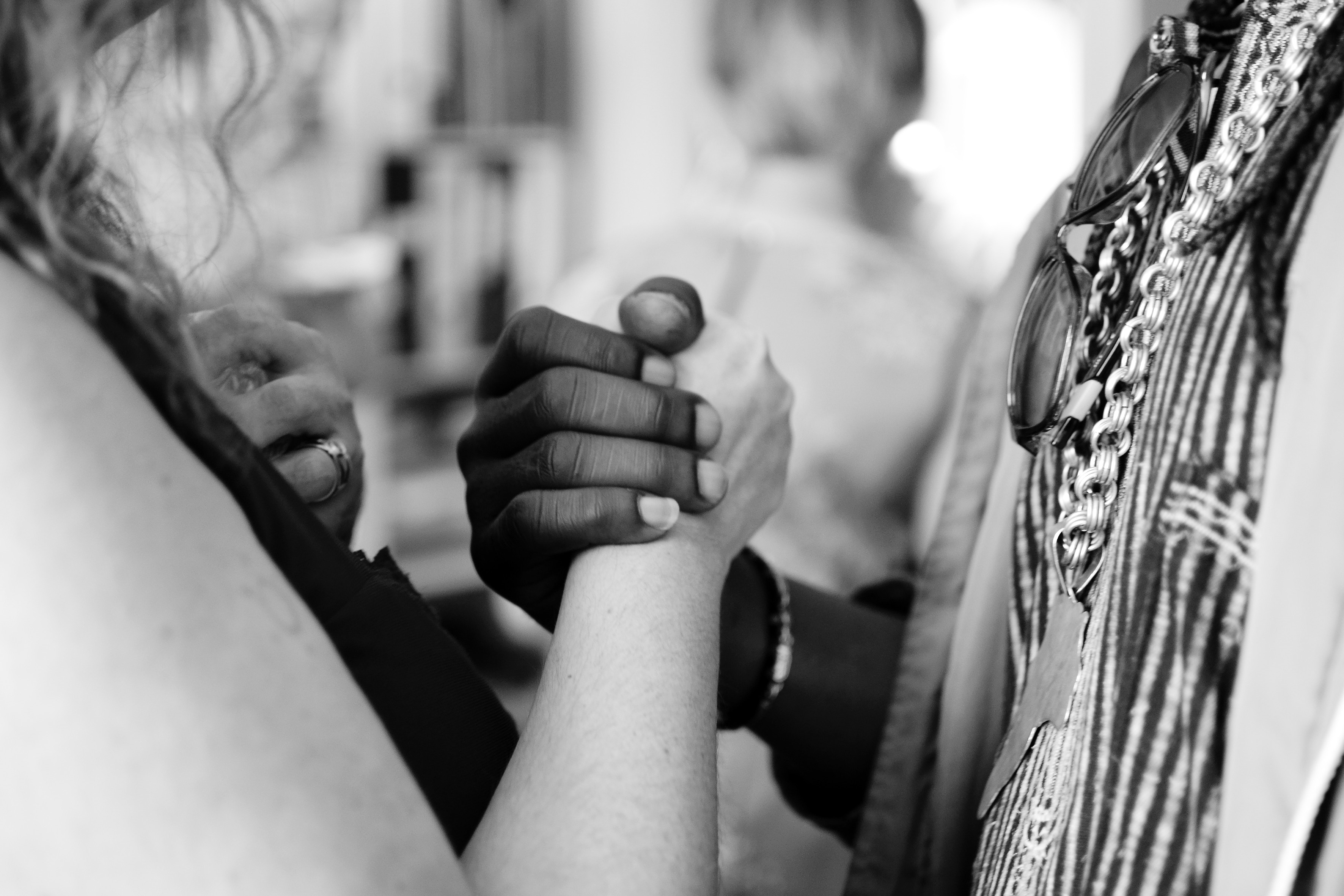 Aplicar el enfoque de género es
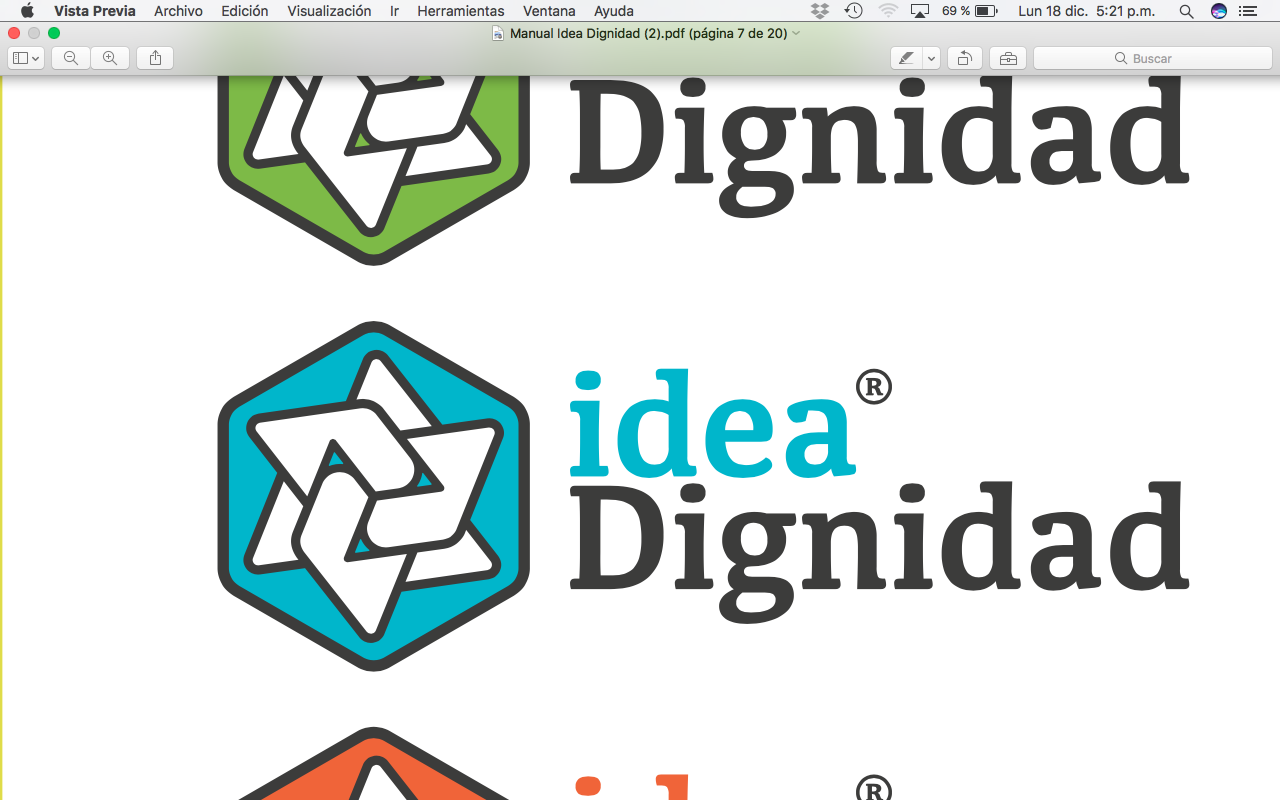 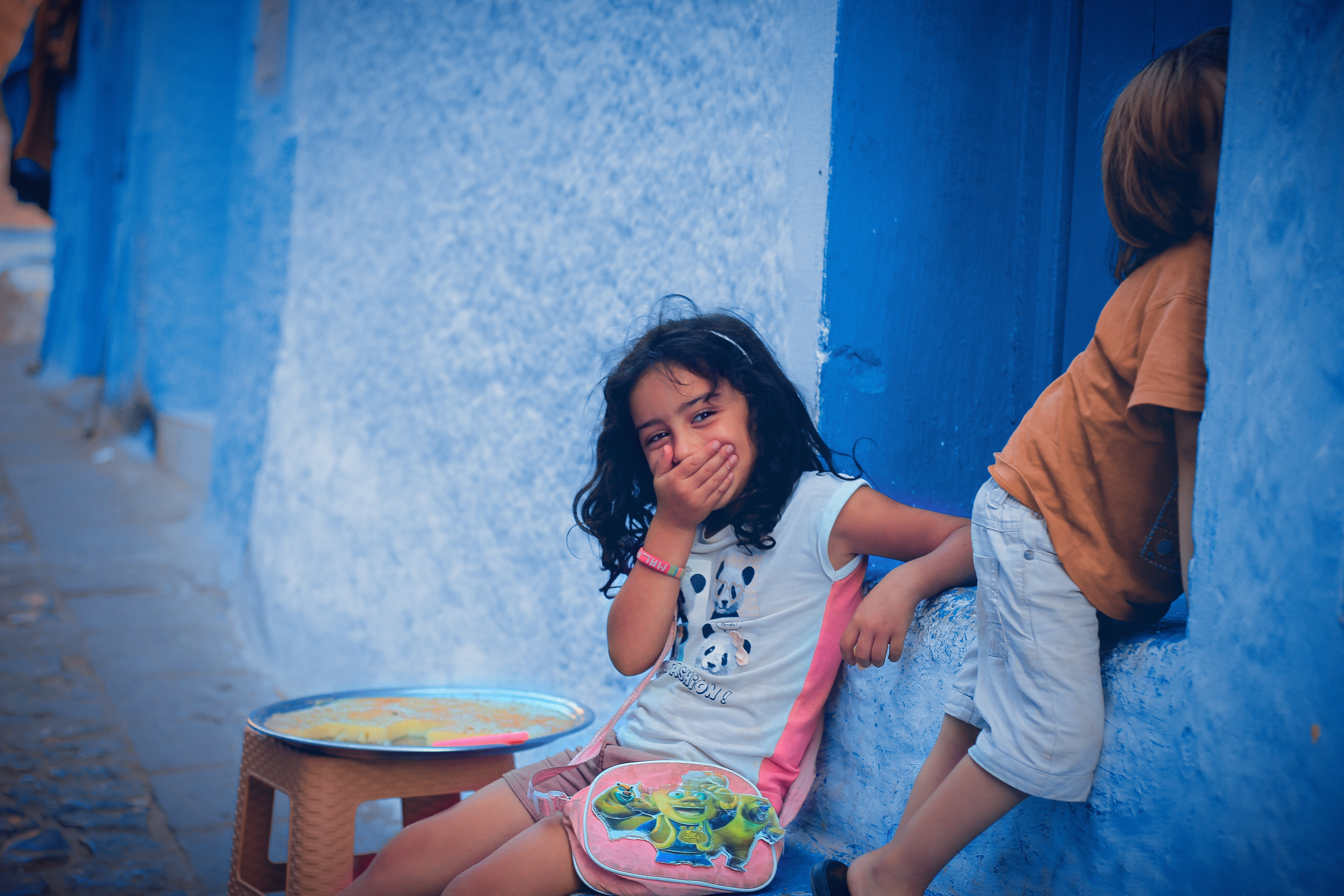 Enfoque de igualdad de niñas, niños y adolescentes
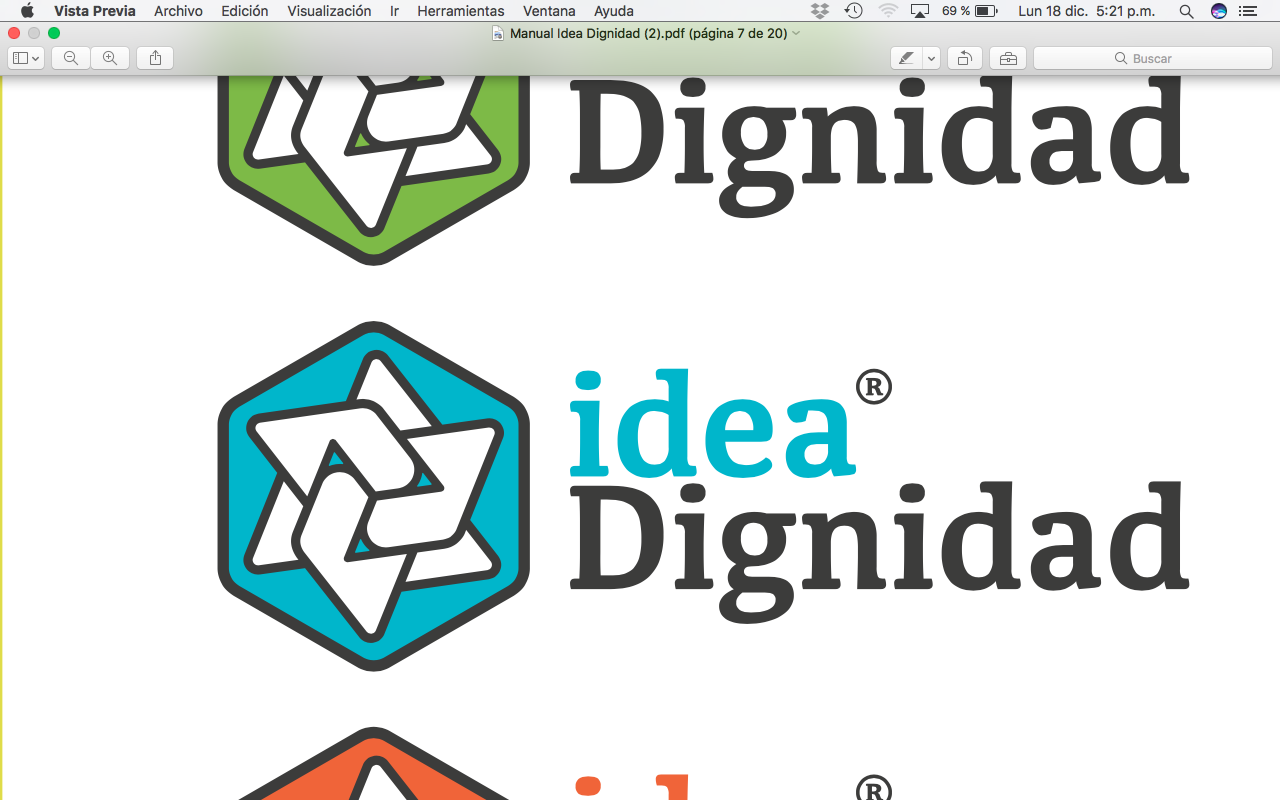 La niñez y la adolescencia, sólo desde la óptica del adulto
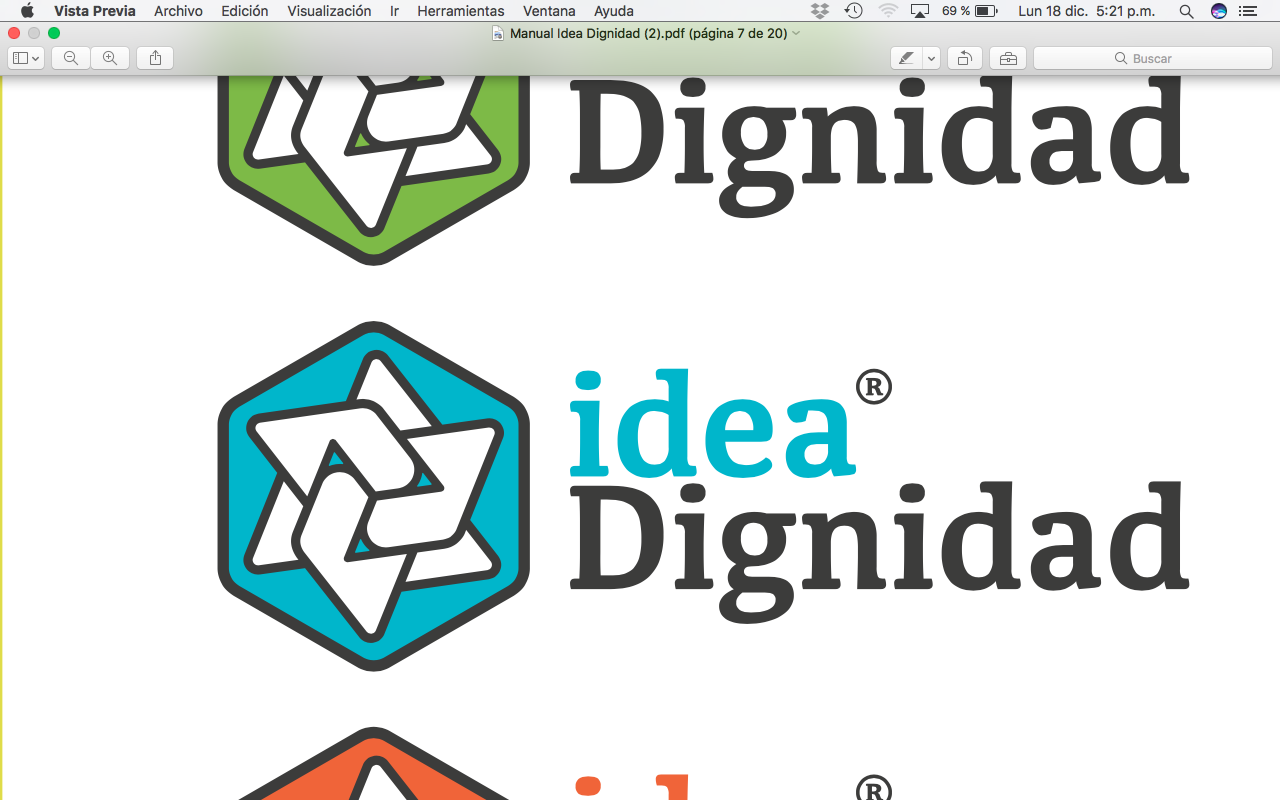 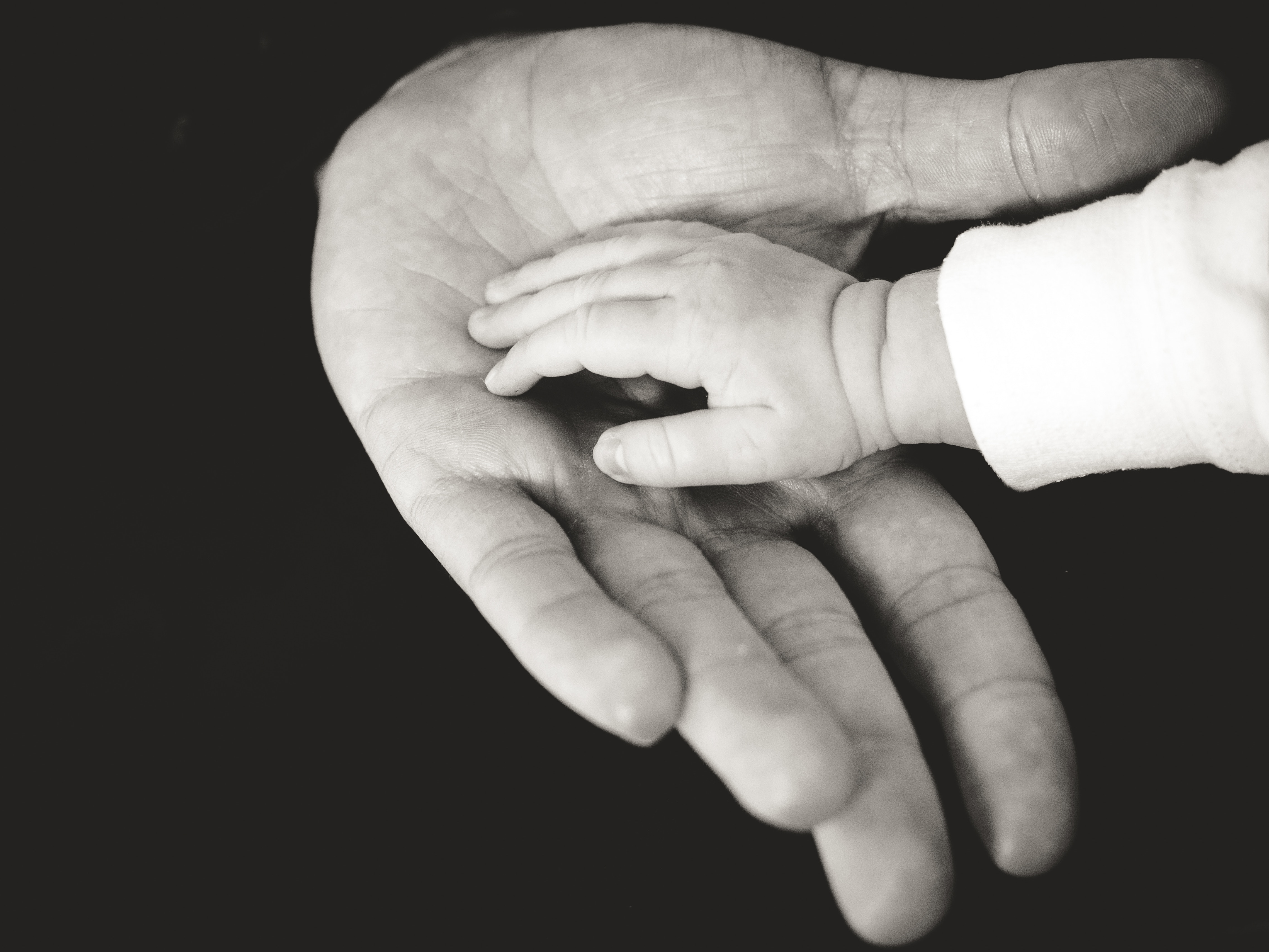 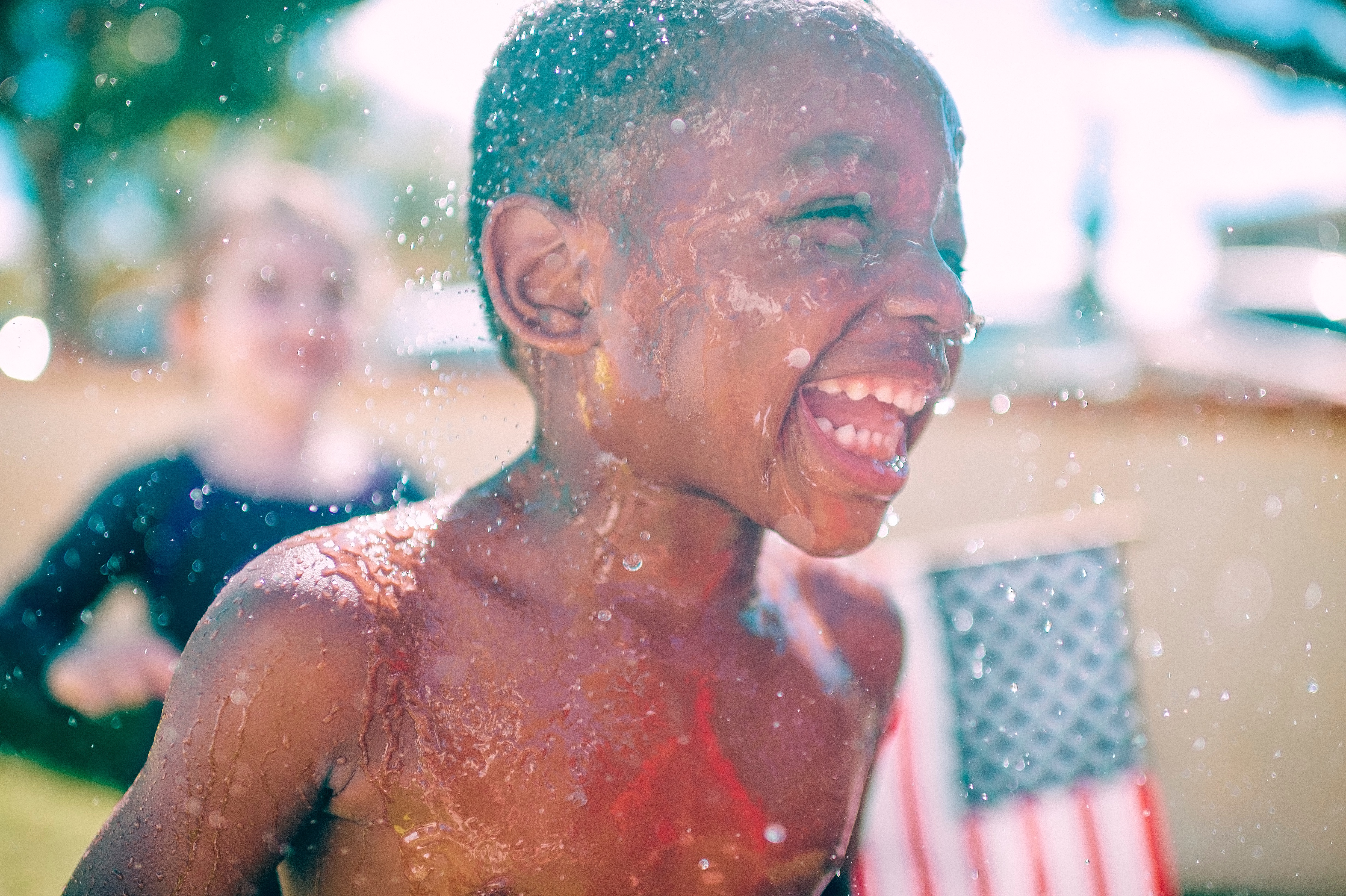 Reconoce que NNA son sujetos de derecho y de especial protección
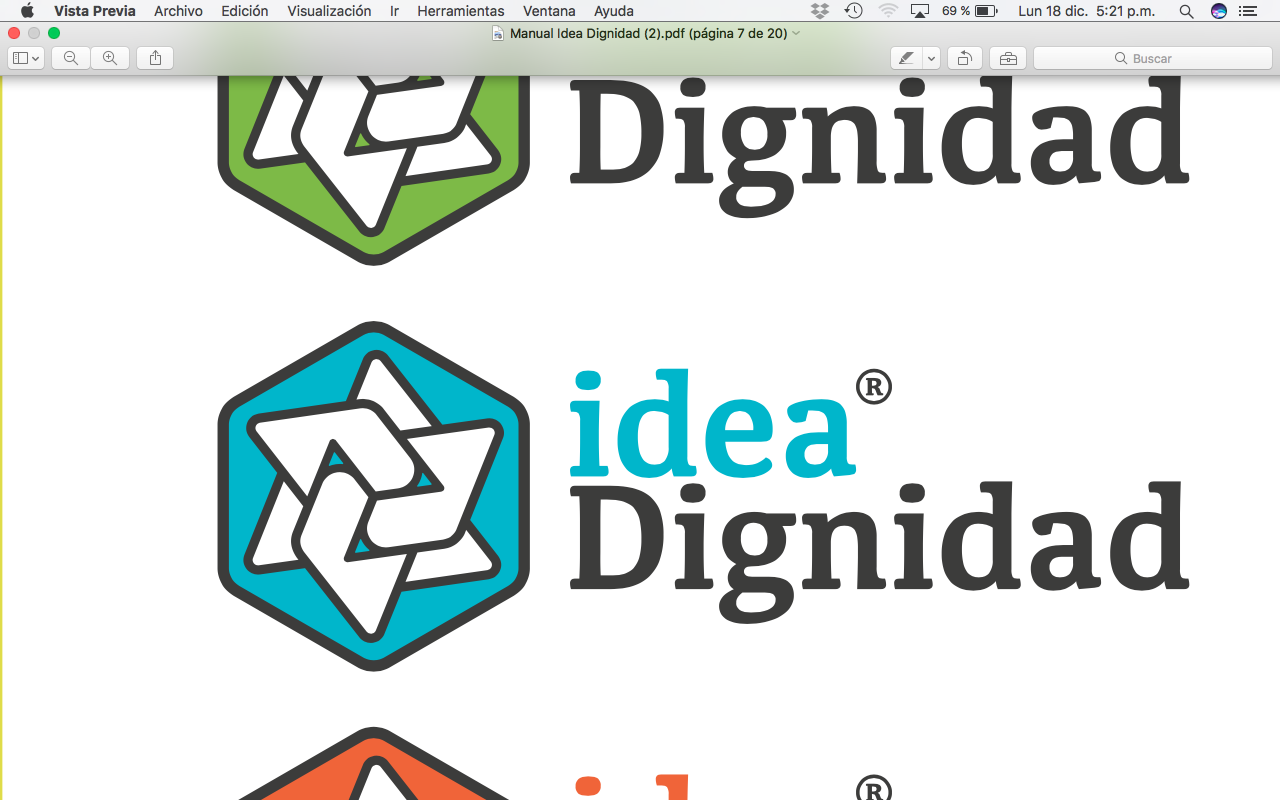 Permitir que los derechos de la niñez prevalezcan sobre otros intereses, sobre todo si entran en conflicto con aquellos.

Indica que las sociedades y gobiernos deben de realizar el máximo esfuerzo posible para garantizar  un desarrollo integral y una vida digna
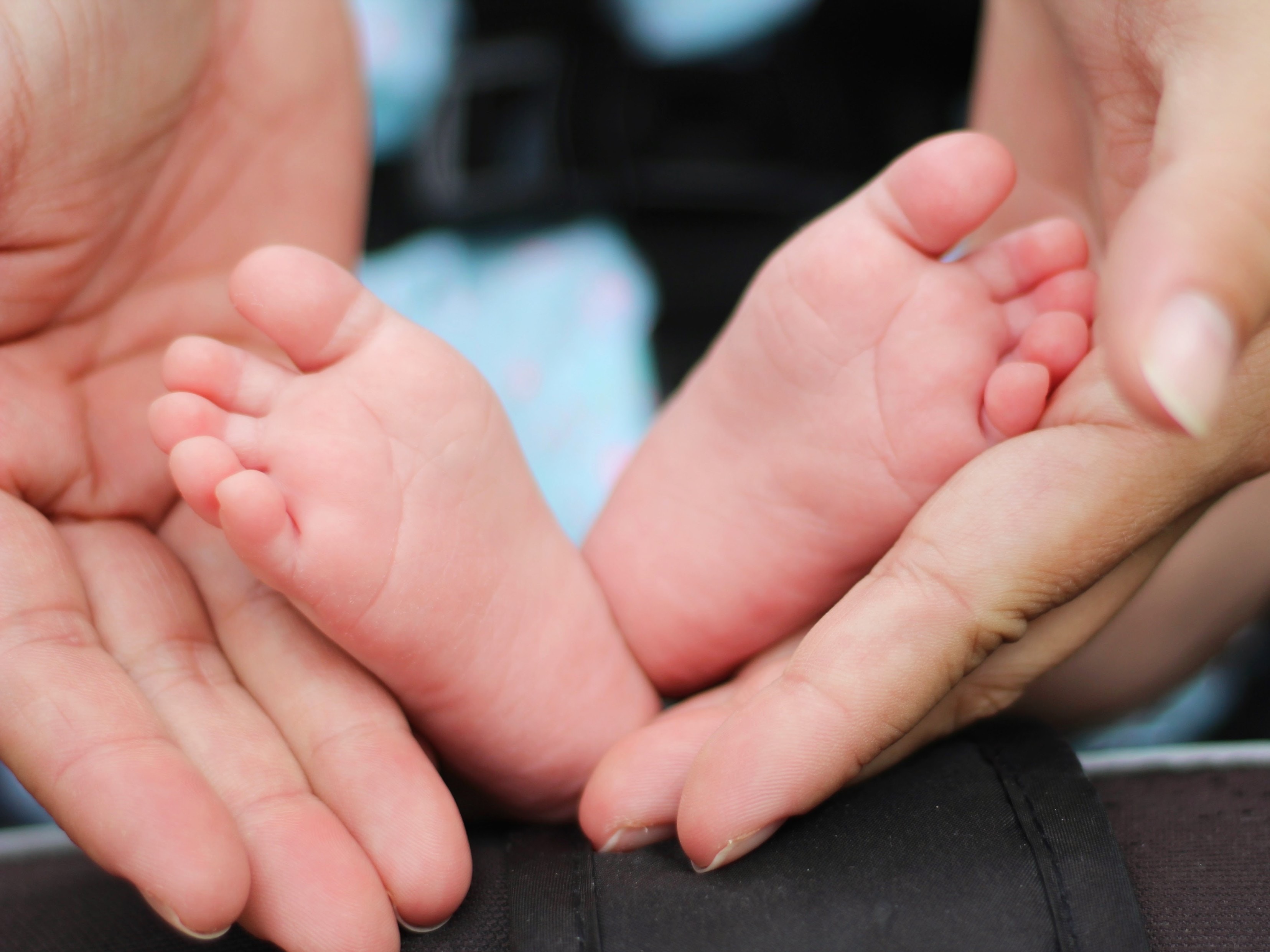 Interés superior de niñas y niños